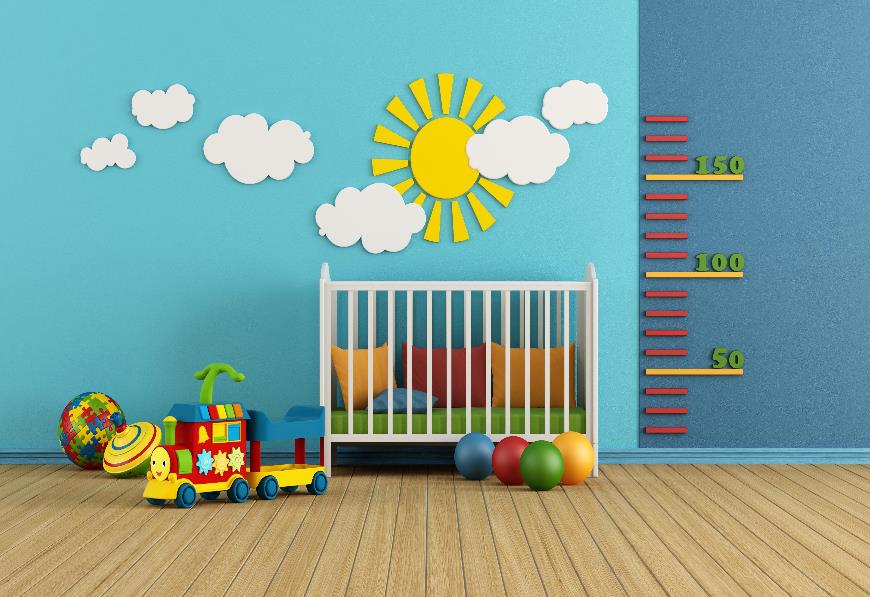 STAVEBNÉ SPORENIE PRE DETI – TARIFA JF
pre deti vo veku 0 – 18 rokov
nízke mesačné vklady (už od 15 Eur) s ú. s. 0,5 % p. a.
cieľová suma: 5 000 – 300 000 Eur 
po dosiahnutí 18 roku a splnení podmienok nároku na stavebný úver do výšky cieľovej sumy s garantovanou úrokovou sadzbou počas celej doby splácania úveru 3,4 % p. a.
nárok na štátnu prémiu pre každé dieťa, aktuálne vo výške 10 % z ročných vkladov, max 70 Eur ročne, bez skúmania príjmu rodiča
špeciálna výhoda Extra istota:
v prípade úmrtia zákonného zástupcu pokračuje PSS v sporení do výšky max. 10 tis. Eur ( odpovedá CS 20 000 EUR )
podmienky: pravidelné sporenie v odporúčaných pravidelných mesačných vkladoch, zákonný zástupca nemá viac ako 55 rokov, čestné prehlásenie ZZ o dobrom zdravotnom stave
služba mojaPSS 
pre zákonného zástupcu uvedeného v zmluve o stavebnom sporení (získa online prístup)
AKCIA
BEZ POPLATKU 
za uzatvorenie zmluvy 
prvá zmluva pre deti do 6 rokov
STAVEBNÉ SPORENIE ŠTANDARD - TARIFA SF
určená pre všetkých, ktorí chcú primárne sporiť, bezpečne a výhodne zhodnocovať peniaze,     s možnosťou v budúcnosti čerpať stavebný úver
zhodnotenie vkladov v tomto roku 0,5 % p. a. 
možnosť získať stavebný úver až do 50 000 € bez záložného objektu s garantovanou úrokovou sadzbou 3,40 % p. a.
s nárokom na štátnu prémiu po splnení podmienok
k stavebnému sporeniu aj služba mojaPSS (klient získa online prístup)
AKCIA
5 000 EUR
minimálna cieľová suma
30 EUR 
poplatok za uzatvorenie zmluvy 
o stavebnom sporení

(štandardný poplatok – 
0,9% z cieľovej sumy)